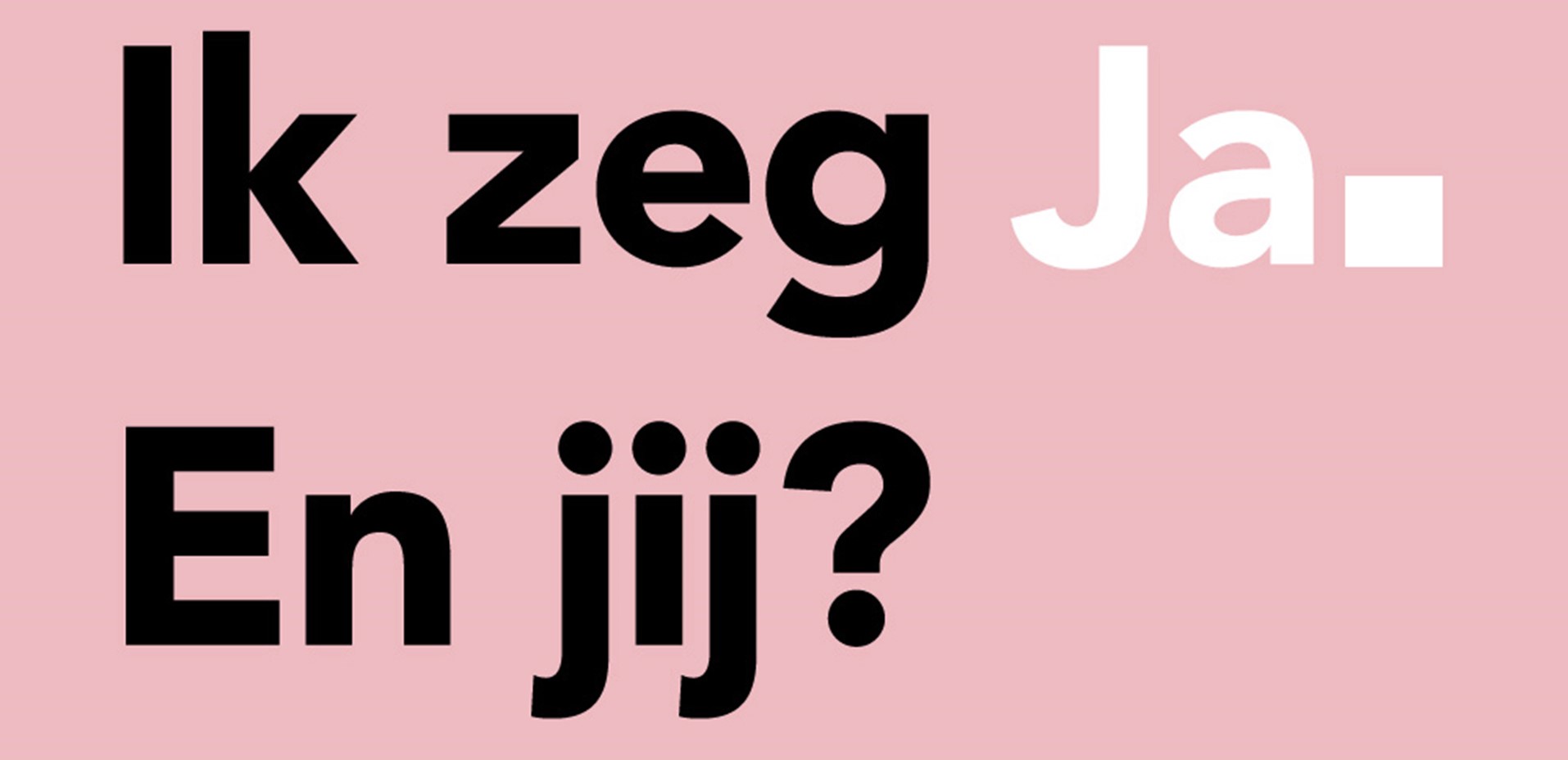 Deskundigheid en Organisatie
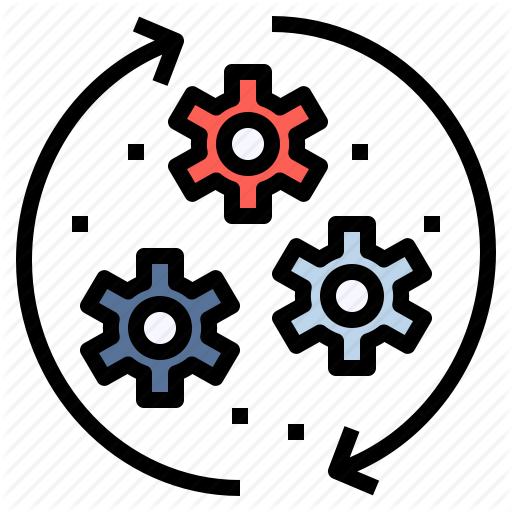 Wet- en regelgeving
MZ-PW 
Leerjaar 2
Programma
Wet- en regelgeving
 Functie van wetten
 Filmpje
 Wet in de praktijk
 Theorie


Maar eerst …..
Lesopdracht I. van der Velde
 Nabespreking
 Pauze
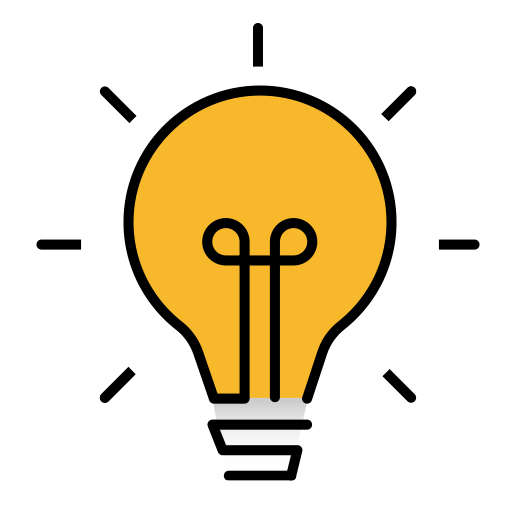 Opwarmertje
Ga met je telefoon/laptop naar
 Menti.com 

En gebruik code
66 76 2
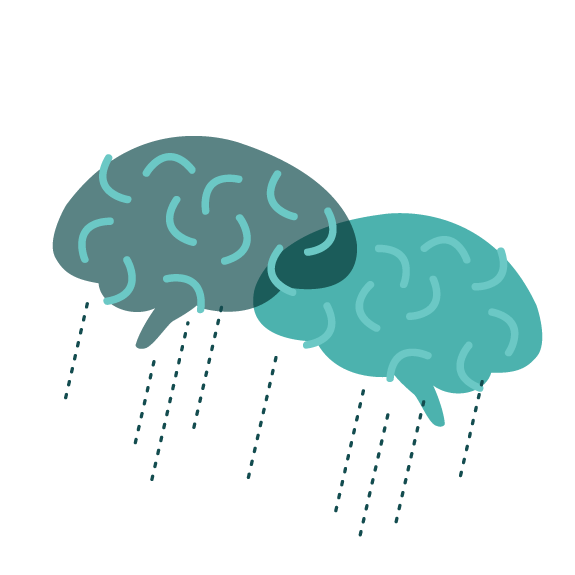 Wetgeving
Recht
Regels die door de samenleving zijn opgesteld
Schrijft voor aan welke regels we ons moeten houden
“Algemeen geldende regels”
“Waar iedereen zich aan behoort te houden”
Maar waarom?
Iedereen voor de wet gelijk maken	  		Chaos voorkomen
Waarom Recht?
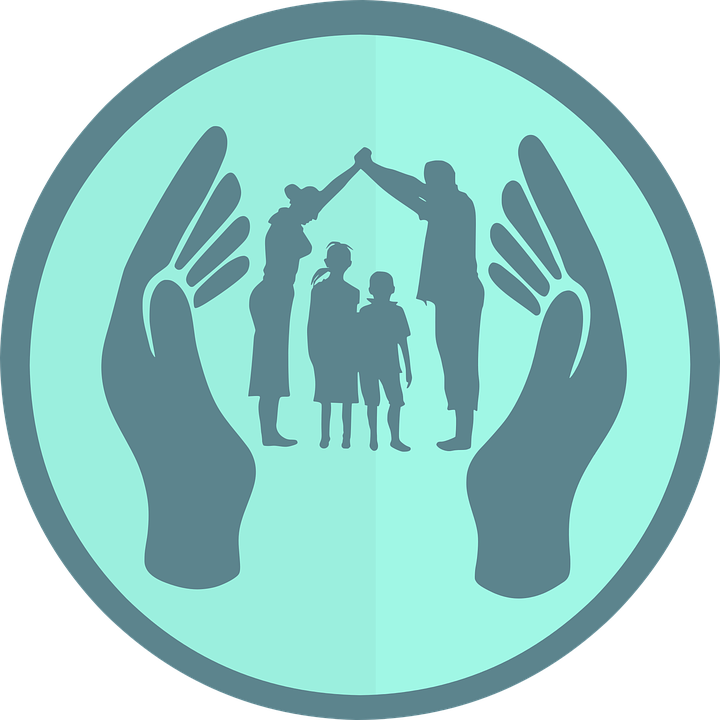 “Recht van de sterkste of recht van de rijkste geldt niet”

Functies van recht:
 Ordenen samenleving
 Bescherming van de zwakkeren 
 Conflictbeheersing
 Evenwicht tussen maatschappij en individu
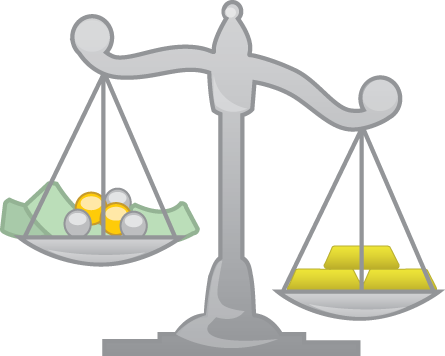 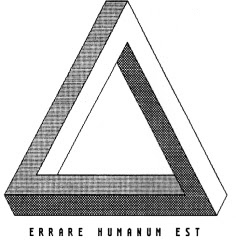 Bescherming van iedereen?
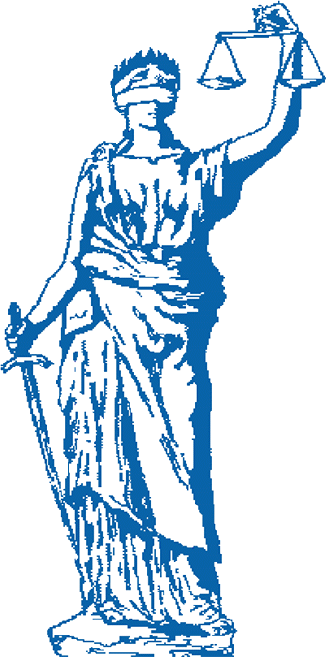 Hierarchie van wetgeving
“Nationale wetgeving mag niet in strijd zijn met internationale wetgeving”
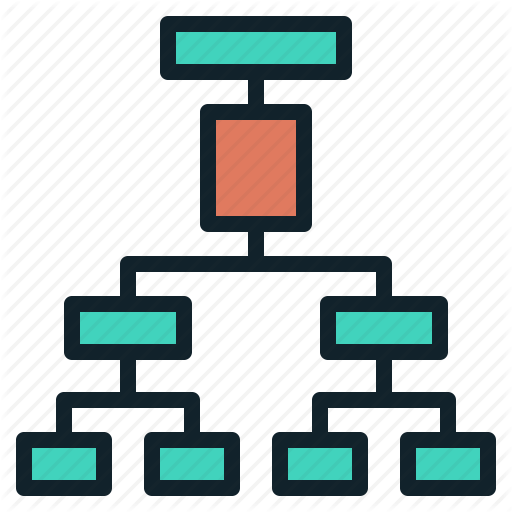 'Hogere rente studieschuld is in strijd met wet'
Het plan van onderwijsminister Ingrid van Engelshoven om de rente op studieschulden te verhogen is in strijd met het internationaal onderwijsrecht. Dat maakten het Interstedelijk Studenten Overleg (ISO) en het Landelijk Studenten Rechtsbureau (LSR) bekend op basis van eigen juridisch onderzoek.

Volgens de studentenorganisaties is het regeringsplan in directe strijd met een door Nederland ondertekend internationaal verdrag, waarin gesteld wordt dat het hoger onderwijs ‘geleidelijk aan kosteloos moet worden gemaakt’. ,,Het spekken van de staatskas met het kostbare geld van studenten blijkt onrechtmatig. Dat werpt nieuw licht op het debat in de Eerste Kamer, daar waar de rechtmatigheid van wetten getoetst word’', aldus het ISO
Dit noemen we… 







   Ratificeren!
Mensenrechten
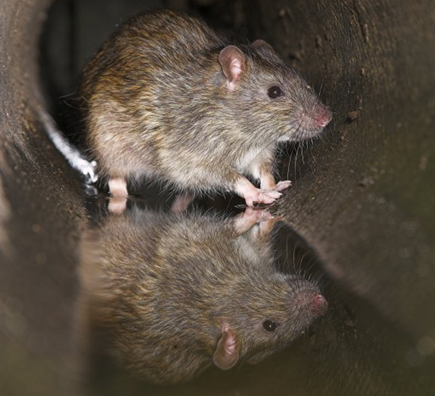 Ontstaan vanuit WO-II,    onder het mom
“Dit nooit meer”.
VN-landen die de verklaring ondertekenen, geven aan de mensenrechten te accepteren
Grondwet
“Vormt de basis van een menswaardige samenleving”

In de grondwet staan grondrechten
 Meest belangrijke rechten van individu
 Te respecteren door overheid en individu

Klassieke grondrechten	vs.	Sociale grondrechten
Wat is het verschil?
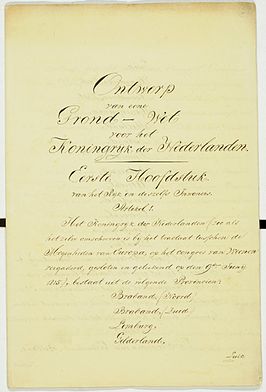 Grondrechten?
Klassieke grondrechten
Beschermen tegen overheid

Kiesrecht
Vrijheid van meningsuiting
Recht op privacy
Vrijheid van godsdienst
Onaantastbaarheid lichaam
Briefgeheim
Sociale grondrechten
Recht op (sociale) voorzieningen

 Huisvesting
 Sociale zekerheid
 Gezondheidszorg 
 Onderwijs
LEsopdracht
Wat: bekijk de Nederlandse grondrechten (zie link site hieronder) en beantwoord verschillende vragen. In duo’s bespreek je je bevindingen.
Hoe: geef je mening door onderstaande vragen te beantwoorden:
Hulp: boek Professioneel werken H14, site op lesformulier
Tijd:
5 min. doornemen grondrechten  10 min. beantwoorden vragen  10 min. vragen doornemen in duo’s
Uitkomst: je hebt inzicht opgedaan in de Nederlandse grondrechten en je kunt hier een mening over vormen.
Klaar: bestuderen thema ‘Wet- en regelgeving’ (H14) in het boek Professioneel werken en klassikaal nabespreken opdracht.
Einde deel 1
15 minuten pauze
EINDE lesgedeelte 1
15 minuten pauze
https://maken.wikiwijs.nl/?id=15&arrangement=143016